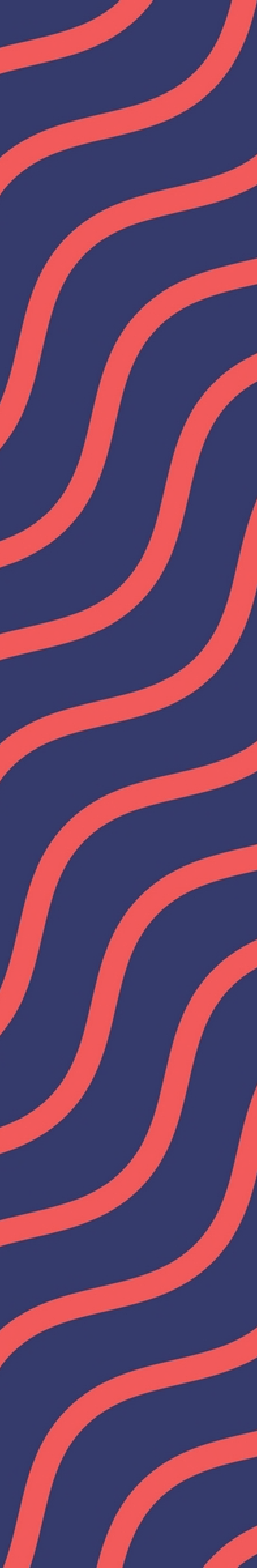 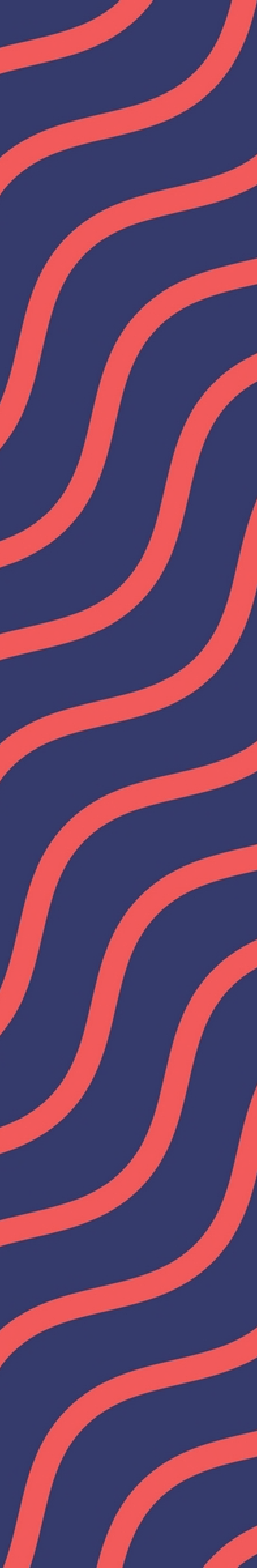 Vincent CLAUS
AUSBILDUNG.
FOTO
AUSBILDUNG | 2000 – 2003
Beschreiben Sie die Besonderheiten dieser Ausbildung: Diplome, spezielle Optionen , etc ...

AUSBILDUNG | 2000 – 2003
Beschreiben Sie die Besonderheiten dieser Ausbildung: Diplome, spezielle Optionen , etc ...

AUSBILDUNG | 2000 – 2003
Beschreiben Sie die Besonderheiten dieser Ausbildung: Diplome, spezielle Optionen , etc ...
KONTAKT.
Adresse :
HAUPTSTRASSE 15, 
28000 BREMEN
Tel. :
012 345 789
123 456 789

Web :
Twitter.com/--Facebook.com/--

Mail :mail@mail.com
PRO ERFAHRUNG.
FIRMENNAME | 2000 – 2003 – Stellung
Beschreiben Sie hier Ihre Aufgaben dieser Stellung. Beschreiben Sie außerdem Ihre Projekte und die erzielten Resultate.

FIRMENNAME | 2000 – 2003 – Stellung
Beschreiben Sie hier Ihre Aufgaben dieser Stellung. Beschreiben Sie außerdem Ihre Projekte und die erzielten Resultate. 

FIRMENNAME | 2000 – 2003 – Stellung
Beschreiben Sie hier Ihre Aufgaben dieser Stellung. Beschreiben Sie außerdem Ihre Projekte und die erzielten Resultate. 

FIRMENNAME | 2000 – 2003 – Stellung
Beschreiben Sie hier Ihre Aufgaben dieser Stellung. Beschreiben Sie außerdem Ihre Projekte und die erzielten Resultate. 

FIRMENNAME | 2000 – 2003 – Stellung
Beschreiben Sie hier Ihre Aufgaben dieser Stellung. Beschreiben Sie außerdem Ihre Projekte und die erzielten Resultate. 

FIRMENNAME | 2000 – 2003 – Stellung
Beschreiben Sie hier Ihre Aufgaben dieser Stellung. Beschreiben Sie außerdem Ihre Projekte und die erzielten Resultate.
PRO ZIELE.
Beschreiben Sie in wenigen Zeilen Ihre Schlüsselqualifikationen für die Position und Ihre Karriereziele. Sie können sie mit Aufzählungszeichen formatieren oder als Volltext belassen. 

Dieser Bereich kann als Beginn einer Einführung in Ihr Anschreiben dienen. Seien Sie spezifisch, einfallsreich und zeigen Sie Ihr berufliches Potenzial.
COMPÉTENCES / LANGUES
PERSÖNLICHKEIT
ORGANISIERT
ADWORDS
KREATIV
BUCHHALTUNG
POSITIV
MANAGEMENT
PHP MY SQL
ANGLAIS
HTML
ANALYTICS
DEUTSCHE
ENGLISCH
ITALIENISCH